«Использование игровых технологий: палочек Кюизиненра и блоков Дьенеша в ФЭМП детей дошкольного возраста»
Воспитатель МДОУ ДС с.Пушанина 
Белинского района Пензенской области
Сойнова Оксана Мухамедовна
Из опыта работы 2021 год
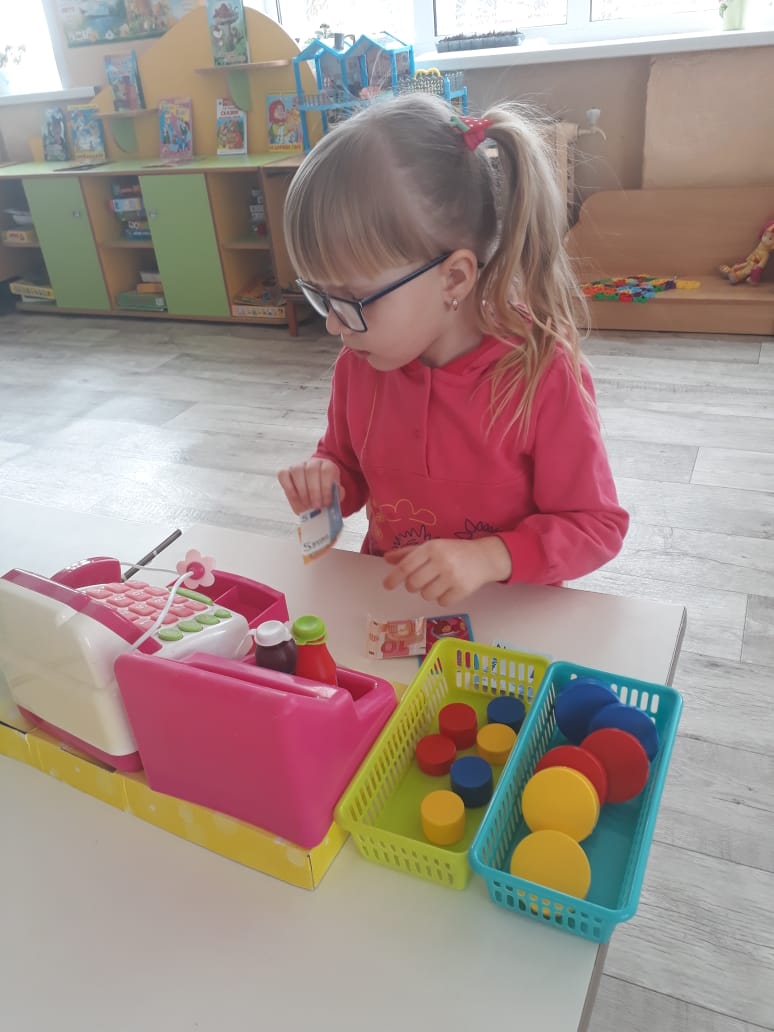 Логические блоки придумал венгерский математик и психолог Золтан Дьенеш. Игры с блоками на наглядной основе знакомят детей с формой, цветом, размером и толщиной объектов, с математическими представлениями. Развивают у детей мыслительные операции (анализ, сравнение, классификация, обобщение, логическое мышление, творческие способности. И познавательные процессы (восприятие, память, внимание и воображение). Играя, ребенок выполняет разнообразные предметные действия (разбиение, выкладывание по определенным правилам, перестроение и другое).
Бельгийский учитель Джордж Кюизинер разработал дидактический материал – набор счетных палочек, которые еще называют «числа в цвете». Это игровое пособие, которое позволяет «через руки» ребенка формировать понятие числовой последовательности и состава числа, отношений «больше – меньше», «право – лево», «между», «длиннее», «выше» и многое другое. Набор способствует развитию творчества, фантазии, воображения, познавательной активности, мелкой моторики, наглядно – действенного мышления, внимания, пространственного ориентирования, восприятия, комбинаторных и конструкторских способностей.
У детей развиваются все психические процессы, мыслительные операции, способность к моделированию и конструированию, формируются представления о математических понятиях, идет подготовка к школе.Цели игры:- развитие познавательных интересов;- развитие самостоятельности и творчество мысли; умение видеть, открывать в окружающем мире свойства, отношения и зависимости;- расширение кругозора.
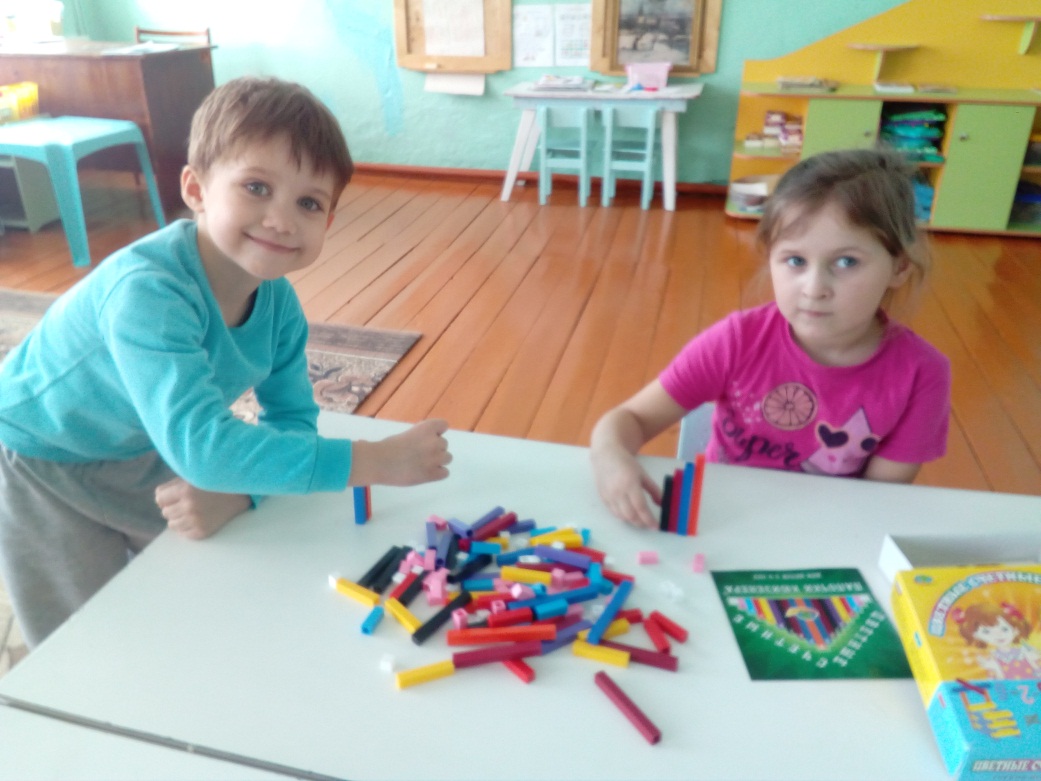 Задачи:
  развивать:
 - умение конструировать и моделировать;
- умение оперировать предметами, знаками, символами;
- наглядно – образное, логическое, нестандартное – креативное мышление (умение гибко мыслить, видеть обыкновенный объект под новым углом зрения).
- воображение, сообразительность, любознательность, память, внимание;
- наблюдательность, исследовательский подход к явлениям и объектам окружающей действительности.
- психические функции, связанные с речевой деятельностью.
- мелкую моторику рук.
обучать:
- разрабатывать план решения задачи;
- управлять своей познавательной деятельностью;
 воспитывать
- самостоятельность;
- инициативу;
- настойчивость в достижении цели.
С помощью манипуляций с блоками и палочками, дети устанавливают, что с ними можно играть: выстраивать дорожки, башенки, улитки.
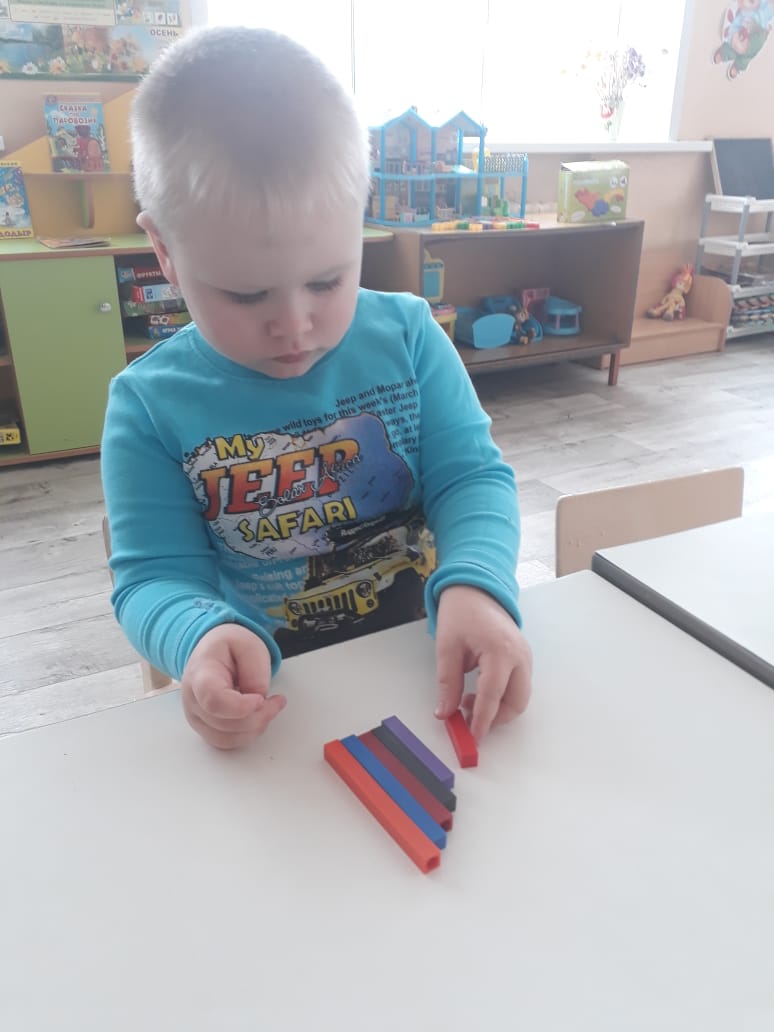 В процессе моделирования дети замещают конструкцией из палочек и блоков реальные предметы с помощью творческого воображения, на основе которого формируется творческое мышление. (заборчик)
Для выкладывания дорожек используются правила, которые требуют ориентировки на два свойства блоков (чередование по одному свойству цвету или форме, по двум свойствам цвет и форма, форма и толщина блоков, форма и размер). Для поддержания интереса предлагаю различные игровые задачи: построить дорожку из дворца Снежной Королевы, чтобы помочь убежать Каю и Герде.
В настольно – печатных играх (работа с картами к играм, схемами, альбомами, алгоритмами)
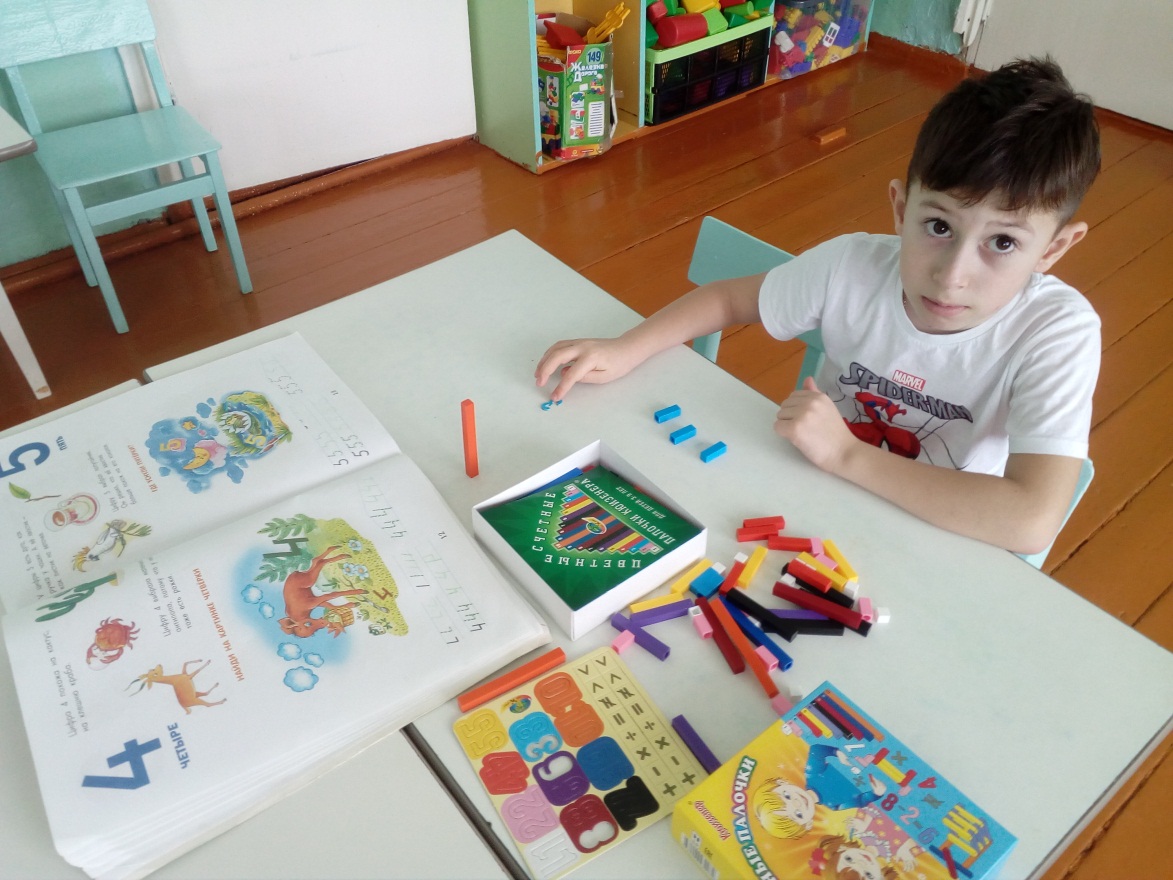 В сюжетно – ролевых играх: «Магазин» – деньги обозначаются блоками, цены на товар обозначаются кодовыми карточками. Аналогично «Поезд» – билеты, места. «Кодовый замок» - на стол выкладываются 3 фигуры, две можно объединить по какому – то свойству, одна –лишняя. За замком может быть что угодно – сюрприз, дорога на прогулку и т. д. Ребенок должен открыть замок, догадаться на какую кнопку нажать и объяснить почему?
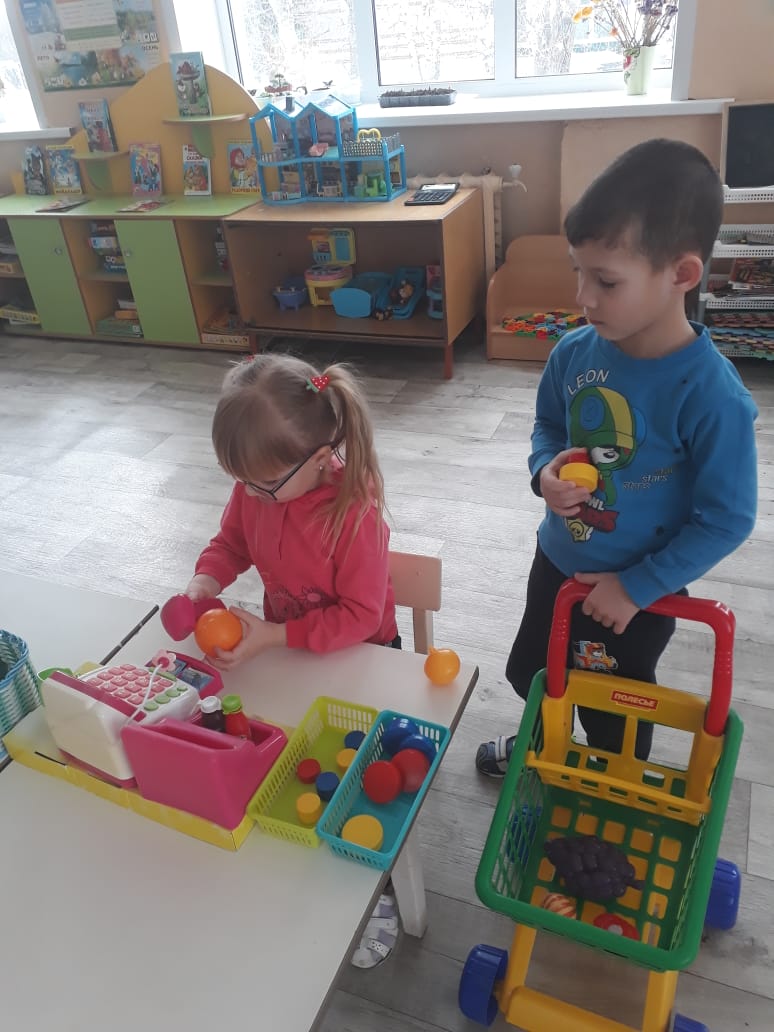 Также для игр с блоками и палочками необходимо методическое обеспечение. Это альбомы для разной возрастной категории детей, которые служат составной частью к дидактическому материалу.
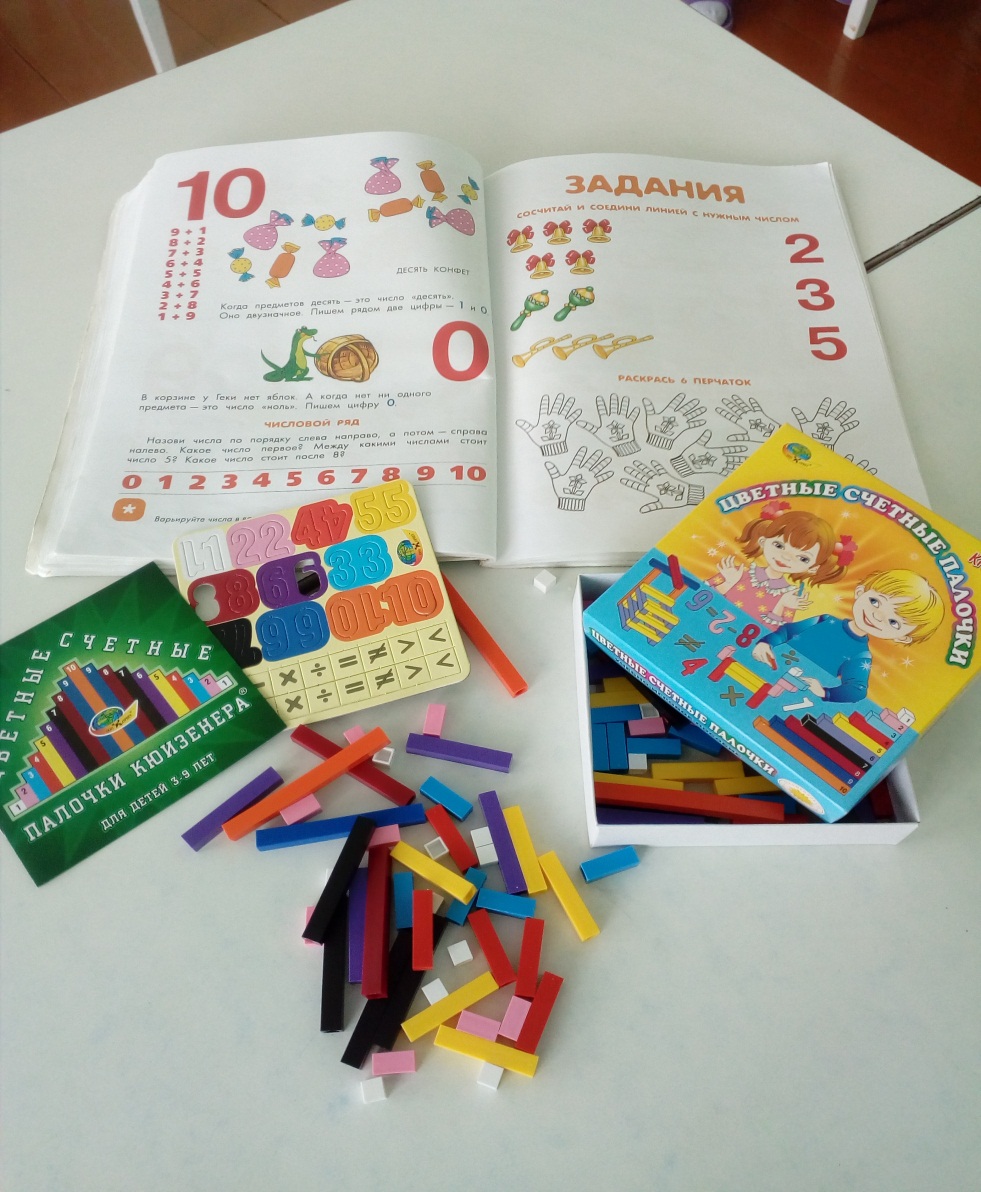 Литература, которая поможет при работе с данными методиками:- Комарова Л. Д. «Как работать с палочками Кюизинера? – раскрывает все этапы обучения дошкольников основам математики с помощью цветных палочек Кюизинера.- Носова Е. А. Непомнящая Р. Л. «Логика и математика для дошкольников». Здесь представлены игры и упражнения и прилагаются схемы.- Панова Е. Н. Дидактические игры – занятия в ДОУ.- Новикова В. П. и Тихонова Л. И. «Развивающие игры и занятия с палочками Кюизинера. Для работы с детьми 3- 7 лет.
СПАСИБО ЗА ВНИМАНИЕ!
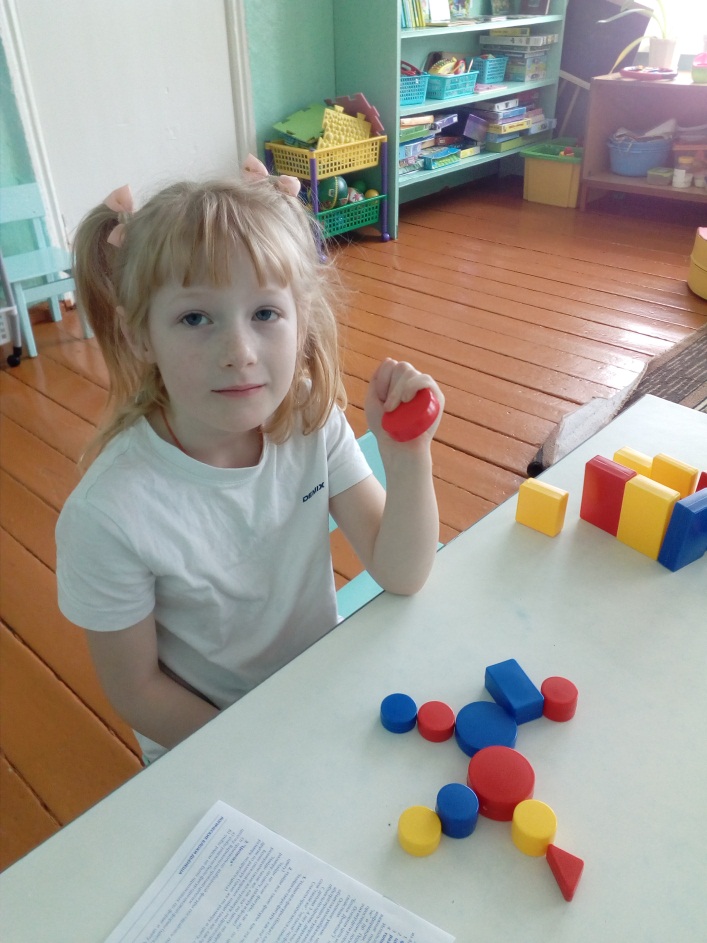 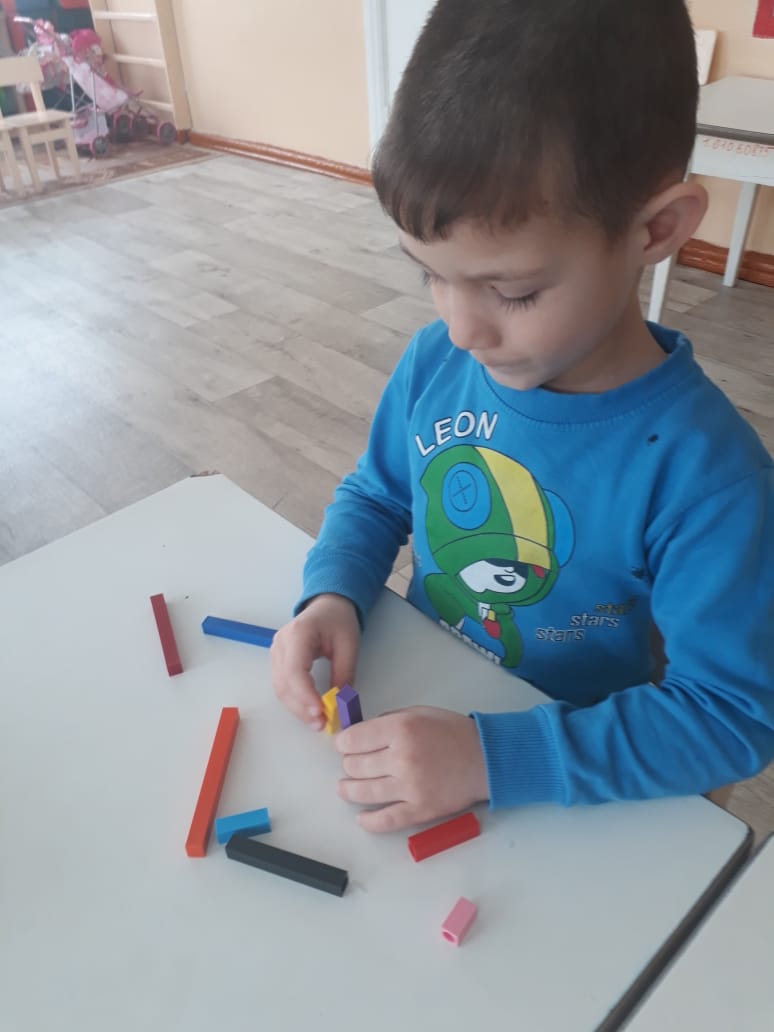